Q – ALERT      DATE –   24.10.2024
K17 E MASTER CYLINDER- OBSERVED BLOW HOLE AT ETL











PREPARED BY-     Mohite B B                                                                     APPROVED BY – D B LAD
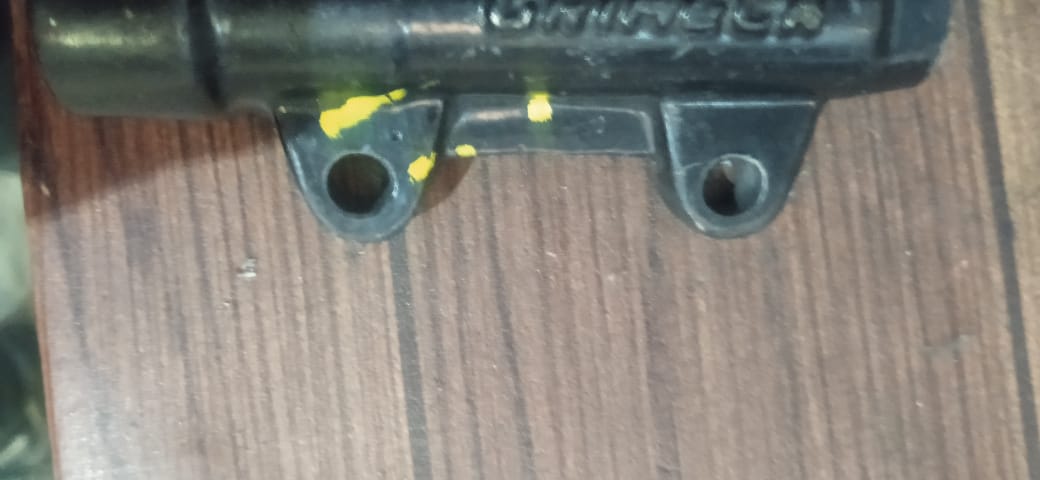 NOT OK PART